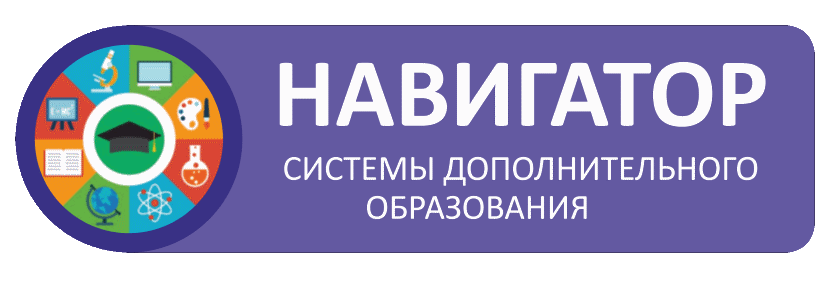 Инструкция по записи на курсы 
для 4 классов в системе 
ГИС АО «Навигатор»
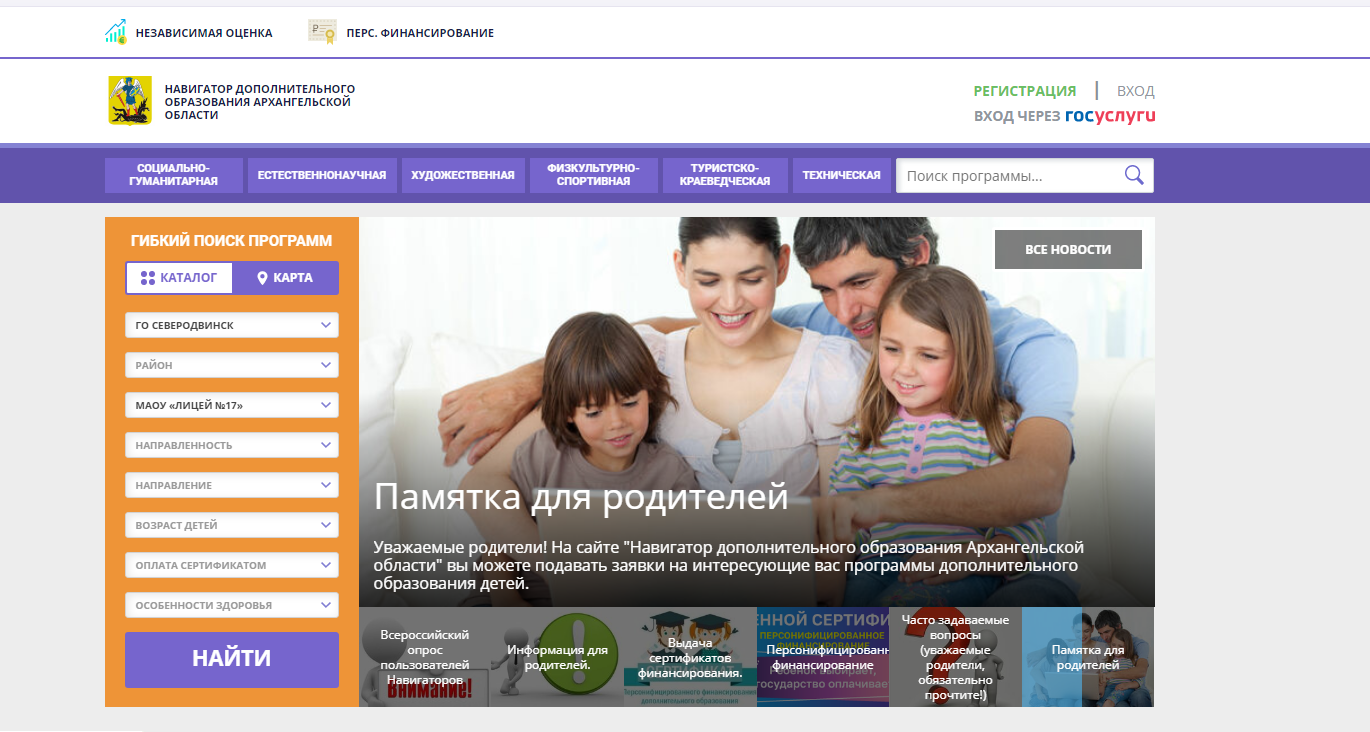 Зайти в личный кабинет.
Ввести в поисковике  
«ГО Северодвинск», 
в строке «Организатор» – 
МАОУ «Лицей №17»
3. Нажать кнопку «Найти»
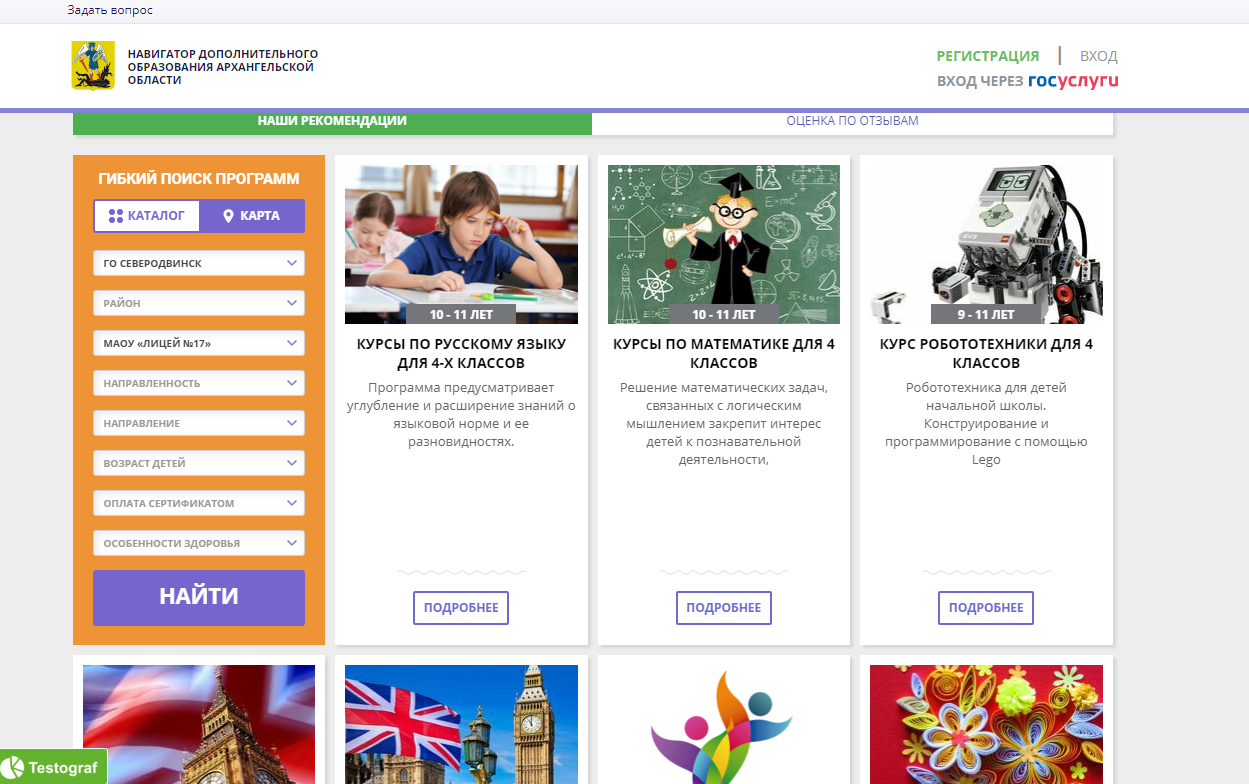 Выбрать из списка  курс.
Нажать на кнопку «ПОДРОБНЕЕ».
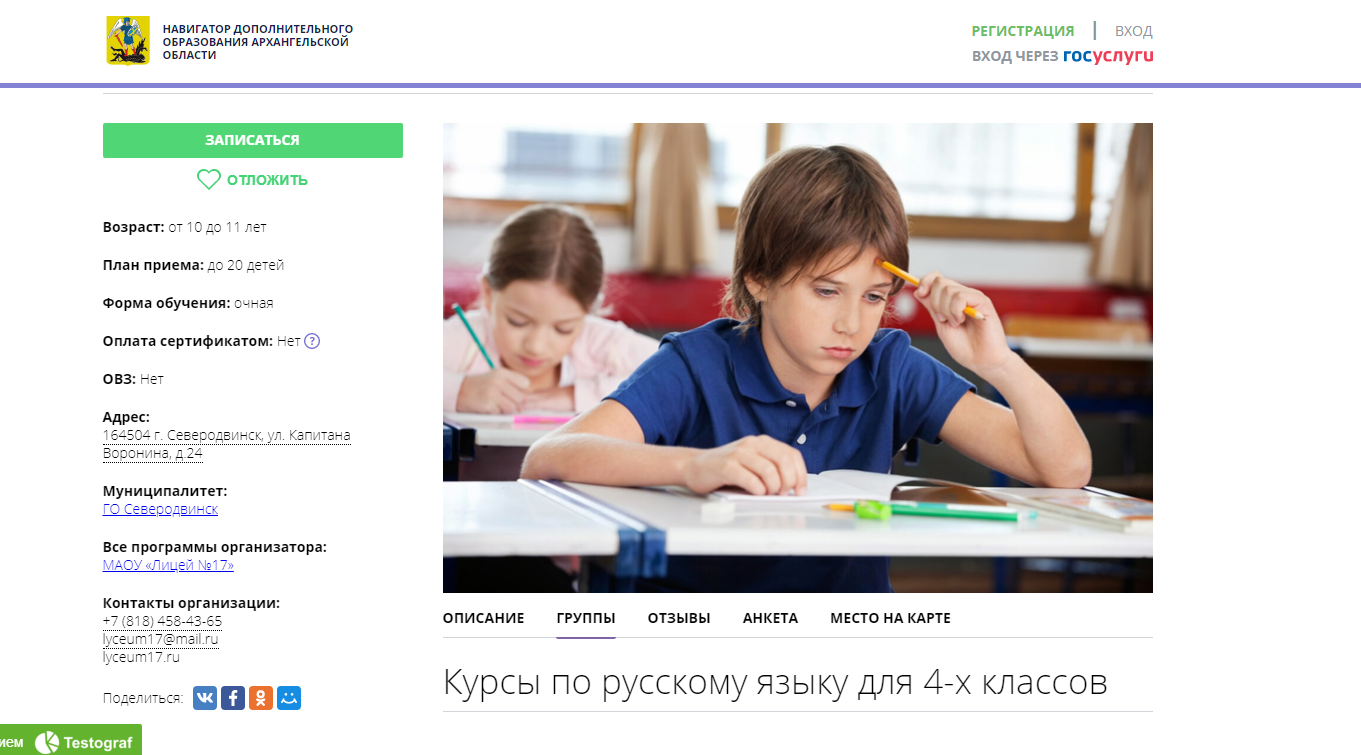 1. Нажать кнопку «ГРУППЫ»
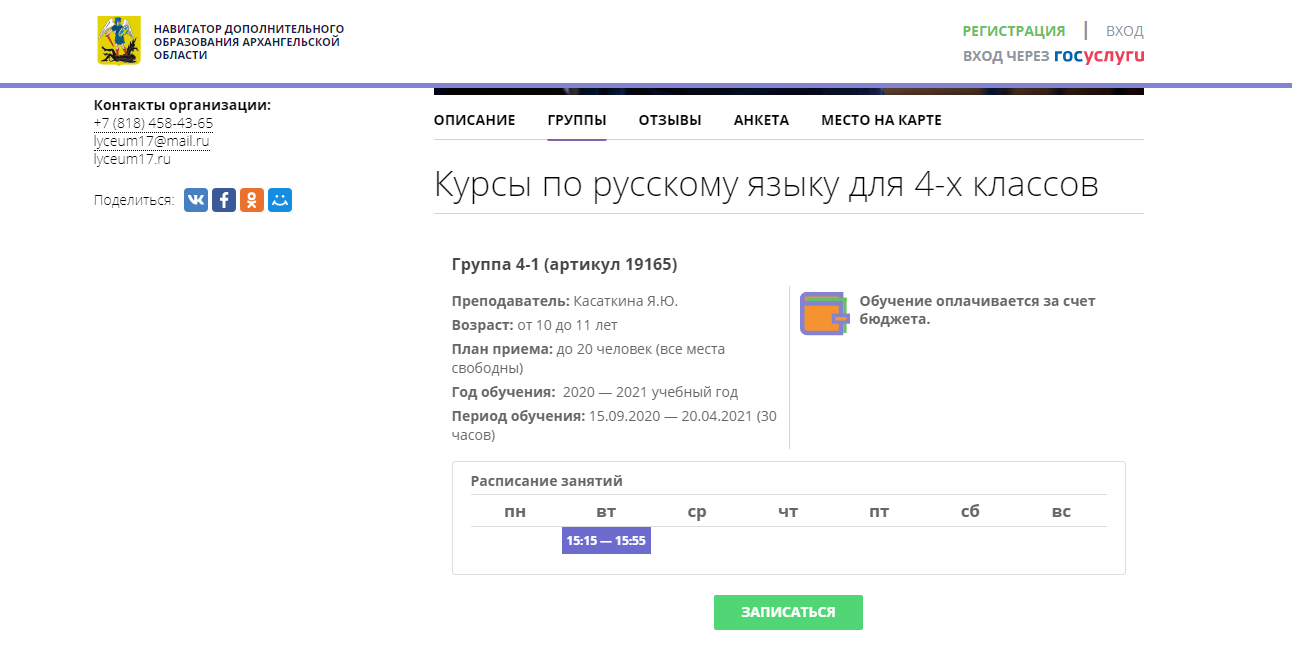 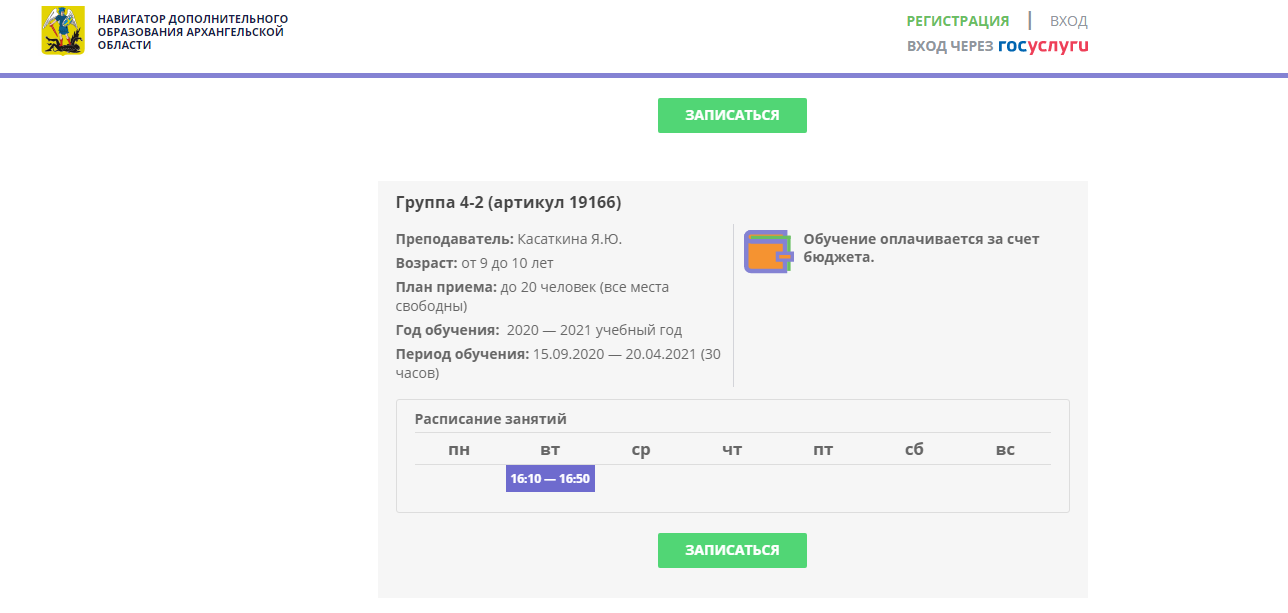 Найти номер своей группы и нажать кнопку «ЗАПИСАТЬСЯ»